Priručnik za osposobljavanje za zelenu javnu nabavu3. Pravni aspekti zelene javne nabave
2. modul: Strateški aspekti zelene javne nabave
Priručnik za osposobljavanje za zelenu javnu nabavu
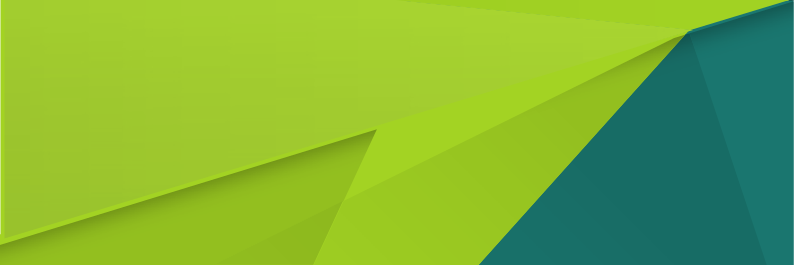 7. modul: Operativni (ključni sektori za zelenu javnu nabavu)
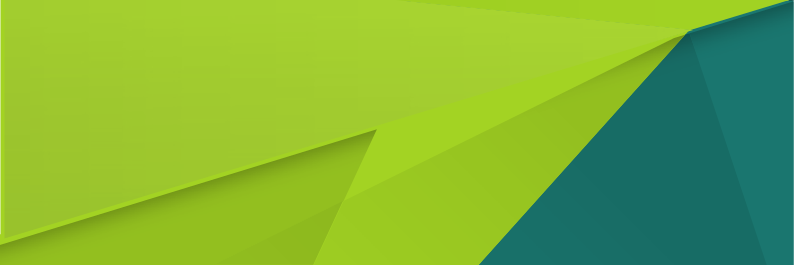 4. modul: Procjena potreba
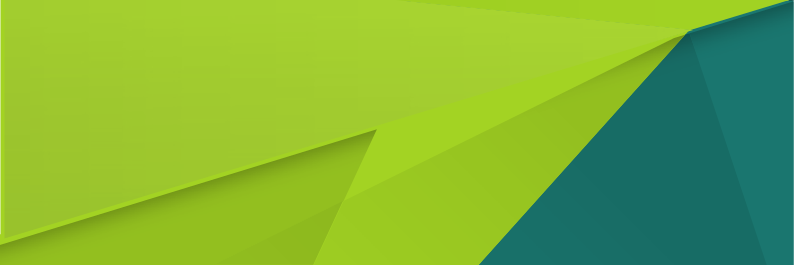 1. modul: Uvod
5. modul: Kružna nabava
6. modul: Uključivanje tržišta
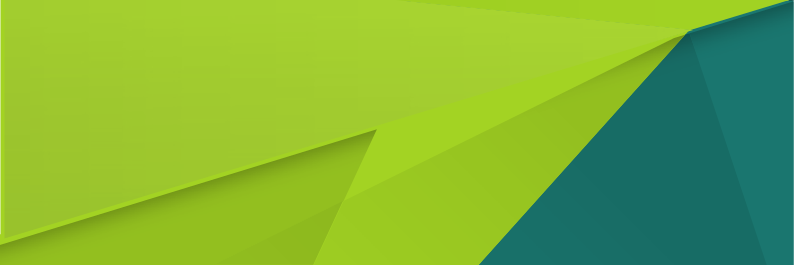 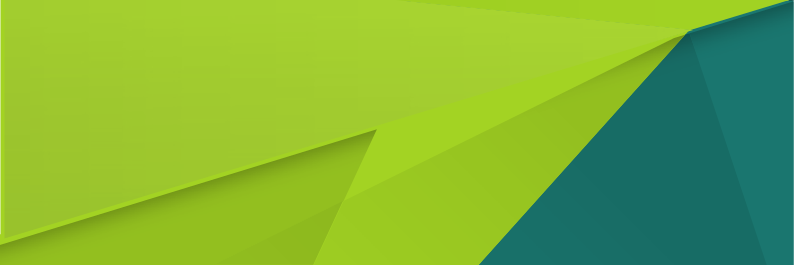 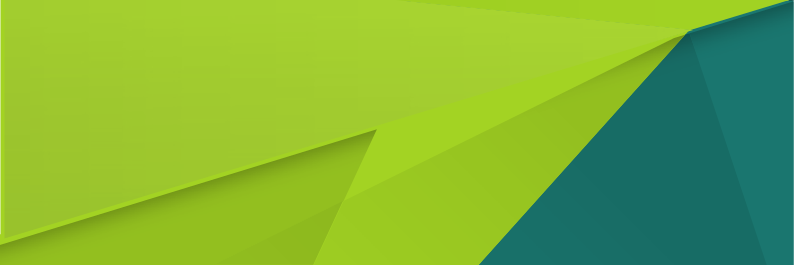 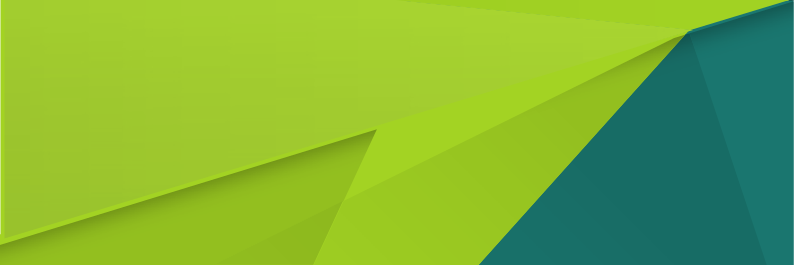 3. modul: Pravni aspekti zelene javne nabave
3. modul: Pravni aspekti zelene javne nabave
2
Sadržaj 3. modula
Tehničke specifikacije
Kriteriji dodjele
Kombiniranje specifikacija i kriterija dodjele
Klauzule o izvršenju ugovora
Sažetak i dodatne smjernice
Važni zakonski izvori
Načela Ugovora EU-a
Direktive o nabavi iz 2014.
Poveznica s predmetom
Izbor postupaka
Isključenje + odabir ponuditelja
3. modul: Pravni aspekti zelene javne nabave
3
Važni zakonski izvori
Ugovor o funkcioniranju EU-a (UFEU)
Direktive o nabavi iz 2014.: 2014/23/EU, 2014/24/EU i 2014/25/EU
Direktive EU-a o pravnim lijekovima 89/665/EEZ i 92/13/EEZ kako su izmijenjene direktivama 2007/66/EZ i 2014/23/EU
Sektorsko zakonodavstvo EU-a, npr. Direktiva o čistim vozilima, Direktiva o energetskoj učinkovitosti
Nacionalno provedbeno zakonodavstvo
Sudska praksa Suda EU-a i nacionalnih sudova
Sporazum WTO-a o javnoj nabavi
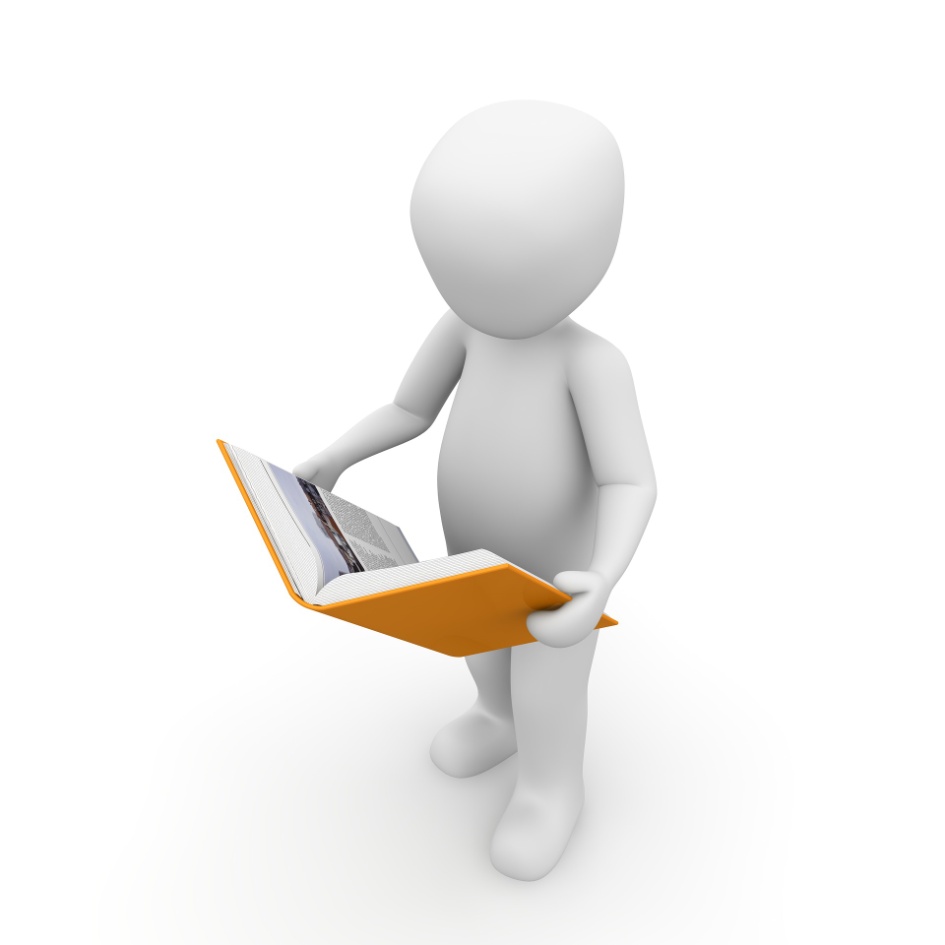 3. modul: Pravni aspekti zelene javne nabave
4
Načela Ugovora o EU-u – Jednako postupanje
Jednako postupanje
Definicija jednakog postupanja
Uključuje uvjet nediskriminacije na temelju nacionalnosti
Primjenjuje se na sve nabave obuhvaćene direktivama ili na nabave određena prekogranična interesa
NE znači da prema svima treba postupati jednako, već da prema svima treba postupati u skladu s objektivnim kriterijima
„u usporedivim situacijama ne postupa se na različit način i da se u različitim situacijama ne postupa na jednak način, osim ako takvo postupanje nije objektivno opravdano.” 
- Spojeni predmeti C-21/03 i C-34/03 Fabricom
3. modul: Pravni aspekti zelene javne nabave
5
Načela Ugovora EU-a
Transparentnost
Razvijeno kako bi se osigurala usklađenost s načelima nediskriminacije / jednakog postupanja
Ugovore treba oglašavati na odgovarajućoj razini, ovisno o njihovoj vrijednosti
Natječajna dokumentacija i svi primijenjeni kriteriji moraju biti jasni „razumno obaviještenom i prosječno pažljivom” ponuditelju (Predmet C-19/00 SIAC)
O svim promjenama u postupku treba obavijestiti sve ponuditelje, a rokove će možda trebati produljiti
Ponuditelji moraju biti obaviješteni o razlozima odbijanja njihove ponude
3. modul: Pravni aspekti zelene javne nabave
6
Načela Ugovora EU-a
Proporcionalnost
Kriteriji nabave i odluke o nabavi:
 moraju biti prikladni kako bi se ostvarili ciljevi kojima se teži; i 
 ne smiju prelaziti potrebno za postizanje tih ciljeva. 

Proporcionalnost je važna kada se odlučuje koje kriterije zelene javne nabave treba primijeniti i kako treba evaluirati dokaze koje dostave ponuditelji.
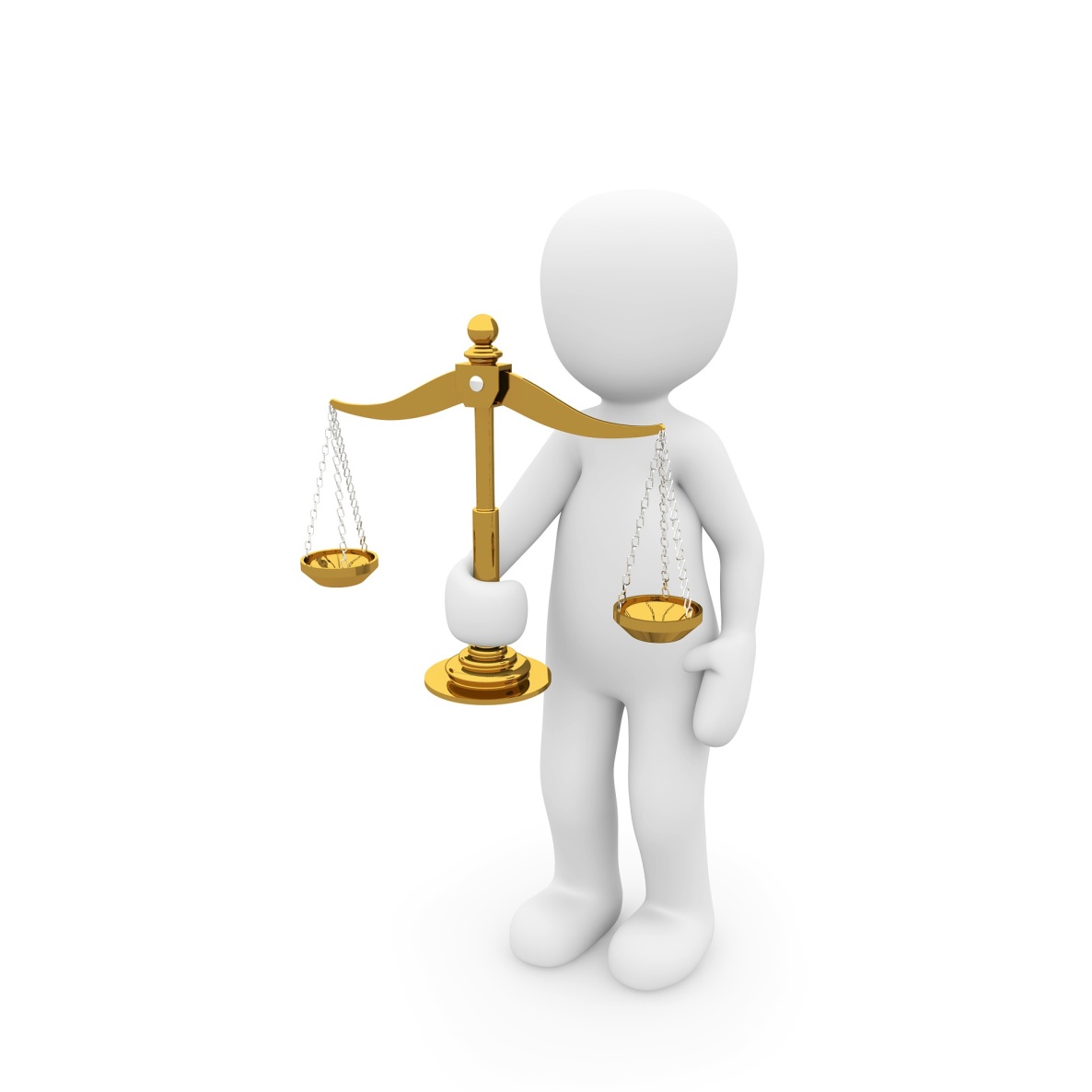 3. modul: Pravni aspekti zelene javne nabave
7
Načela Ugovora EU-a
Uzajamno priznavanje
Objašnjenje uzajamnog priznavanja
U obzir treba uzeti profesionalne kvalifikacije, znakove i certifikate iz drugih država članica.
Važno za zelenu javnu nabavu zbog potrebe uzimanja ekvivalenata u obzir pri ocjenjivanju usklađenosti s kriterijima
„načelo uzajamnog priznavanja omogućuje slobodno kretanje roba i usluga bez ikakve potrebe za usklađivanjem nacionalnih zakonodavstava država članica”
– Predmet C-120/78 Rewe-Zentral
3. modul: Pravni aspekti zelene javne nabave
8
Direktive o nabavi iz 2014.
Njima su uvedene važne nove odredbe za zelenu javnu nabavu:
Sposobnost specificiranja proizvodnih procesa i metoda
Produžetak sustava upravljanja okolišem
Veća sposobnost oslanjanja na znakove za zaštitu okoliša
Nova pravila o trošku životnog vijeka
Mogućnost odbijanja natječaja koji nisu usklađeni s ekološkim i društvenim obvezama 
Mogućnost odbijanja podugovaratelja koji nisu usklađeni s ekološkim i društvenim obvezama
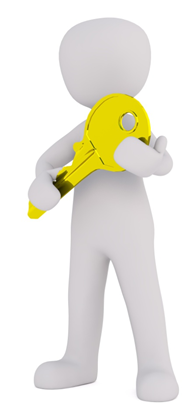 3. modul: Pravni aspekti zelene javne nabave
9
Direktive o nabavi iz 2014.
Isključenje + Odabir
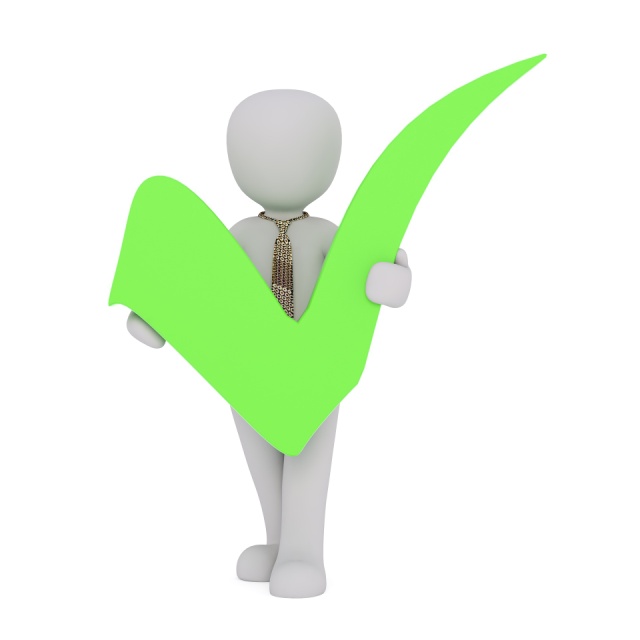 Direktivama se definiraju zajedničke osnove za isključenje ponuditelja. One se odnose na ozbiljna kaznena djela ili probleme pri prošlom radu, pri čemu su neki od njih važni za zelenu javnu nabavu
Kriteriji odabira mogu se primjenjivati i kako bi se utvrdilo koja društva imaju odgovarajuću tehničku i stručnu sposobnost za provedbu ugovora (uključujući prethodno iskustvo)
Isključenje i odabir moraju biti proporcionalni i temeljiti se na prethodno definiranim kriterijima
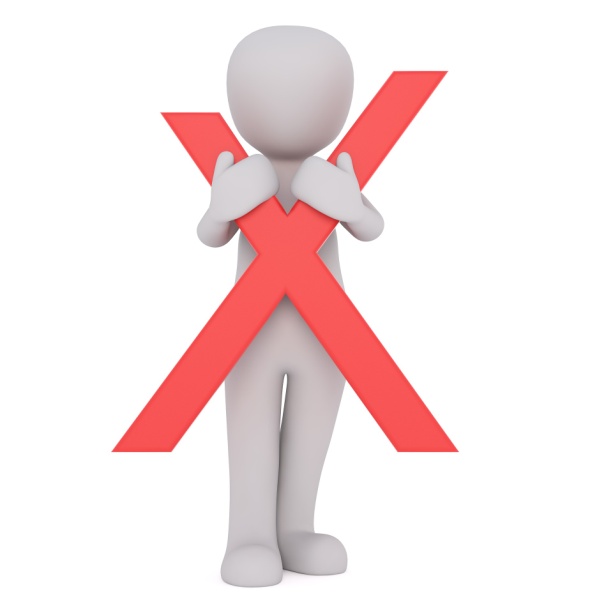 3. modul: Pravni aspekti zelene javne nabave
10
Direktive o nabavi iz 2014.
Tehničke specifikacije
Tehničke specifikacije jesu minimalni uvjeti koje trebaju zadovoljavati svi ponuditelji, primjerice: „Svi proizvodi moraju sadržavati barem 65 % recikliranog materijala”
Ponuditelji koji ne zadovoljavaju tehničke specifikacije moraju biti odbijeni
Tehničke specifikacije mogu se formulirati na više načina, uključujući specifikacije koje se temelje na rezultatima ili funkcionalne specifikacije (pogledajte 4. modul)
Specifikacije se mogu odnositi na bilo koju fazu životnog ciklusa, npr. na proizvodne metode
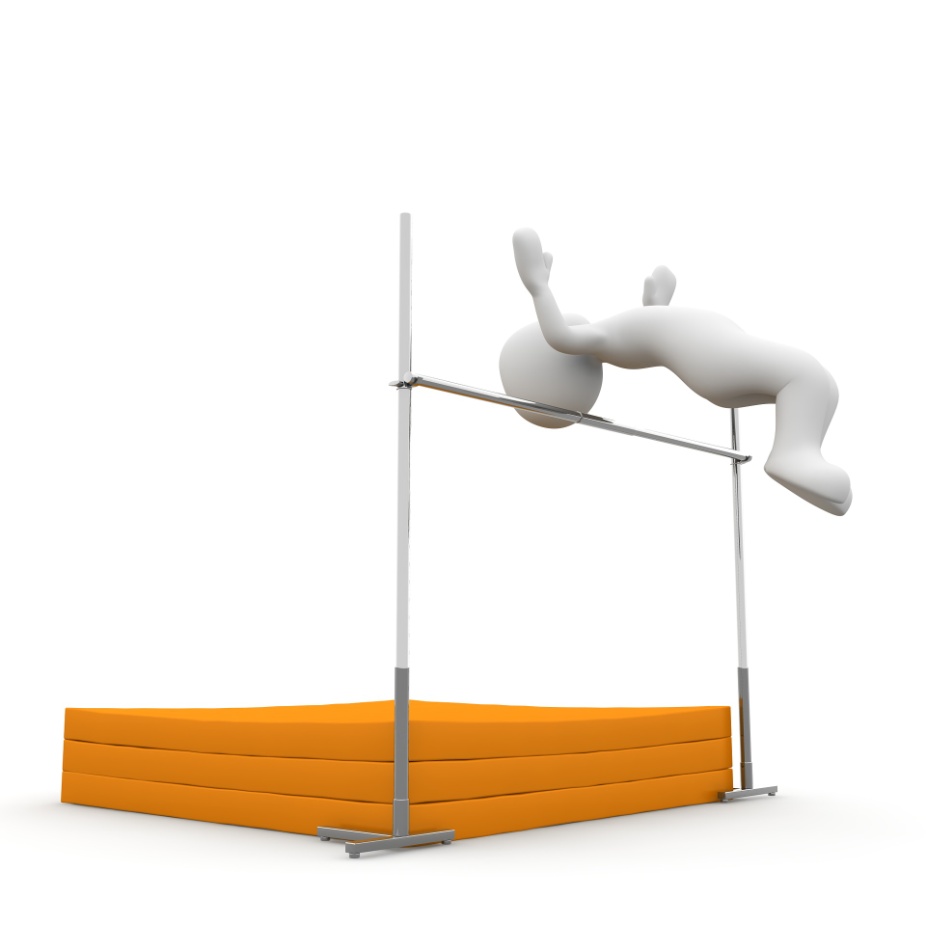 3. modul: Pravni aspekti zelene javne nabave
11
Direktive o nabavi iz 2014.
Kriterij dodjele
Prema direktivama iz 2014., svi ugovori moraju se dodijeliti na temelju „ekonomski najpovoljnije ponude”.
To omogućuje kombiniranje troška (uključujući trošak životnog ciklusa) i kvalitativnih kriterija koje će utvrditi naručitelj
Okolišne se značajke mogu evaluirati ako su povezane s predmetom
Trošak životnog ciklusa može se primijeniti za izračun stvarnih troškova vlasništva, uključujući troškove povezane s okolišem
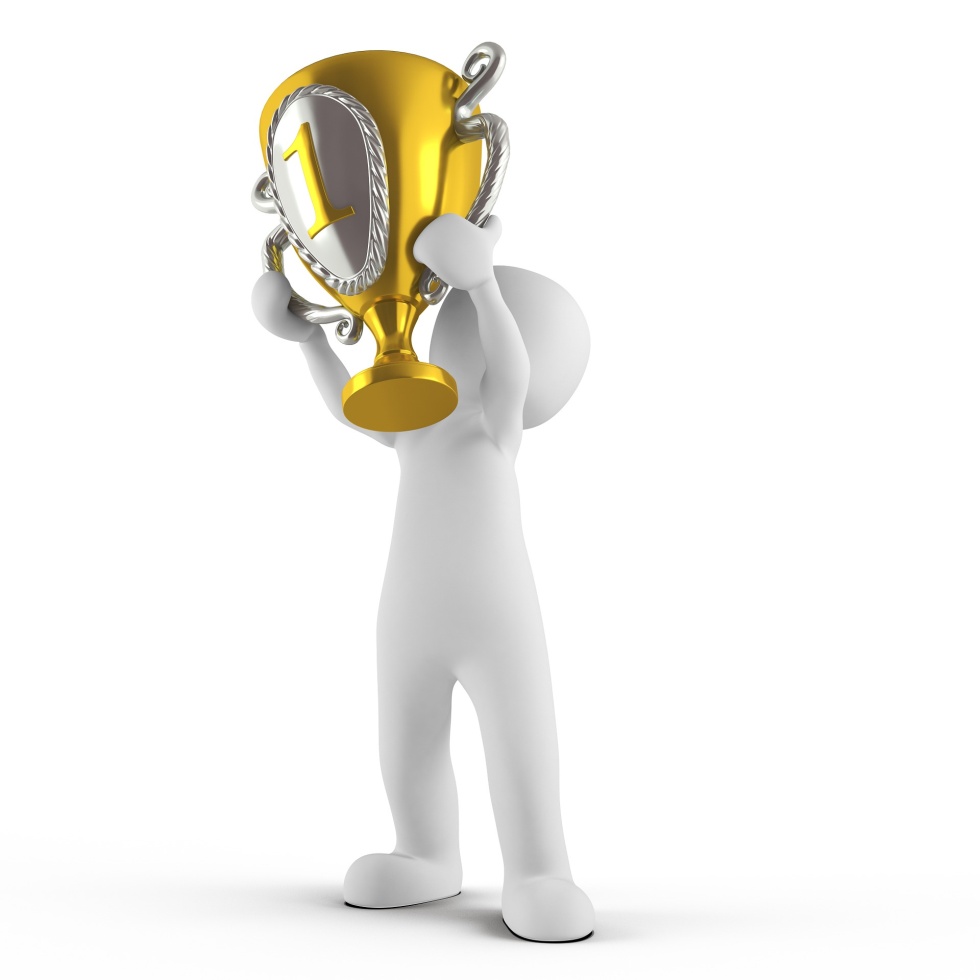 3. modul: Pravni aspekti zelene javne nabave
12
Direktive o nabavi iz 2014.
Izvršenje ugovora
Klauzule o izvršenju ugovora mogu uključivati elemente zelene javne nabave, primjerice: 
da bi se reguliralo kako se roba pakira i dostavlja
da bi se u ugovoru o pružanju usluga (npr. čišćenje, priprema i dostava hrane) reguliralo kako se upravlja otpadom i recikliranjem
da bi se u ugovoru o radu utvrdila odgovornost glavnog ugovaratelja i podugovaratelja za zaštitu okoliša
Klauzule o izvršenju ugovora moraju biti povezane s predmetom i unaprijed oglašene.
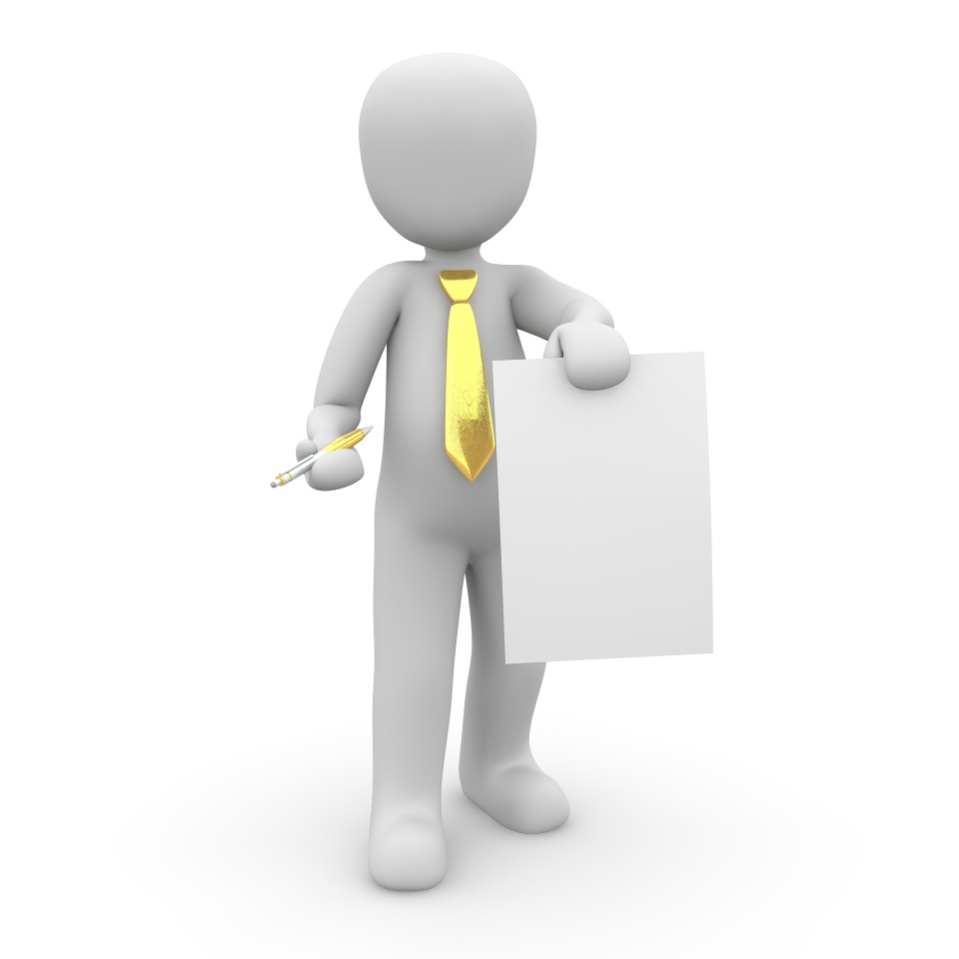 3. modul: Pravni aspekti zelene javne nabave
13
Poveznica s predmetom
Definicija predmeta ugovora
Kriterij odabira, tehničke specifikacije, kriterij dodjele i ugovorne klauzule moraju biti povezani s predmetom ugovora
Važno za zelenu javnu nabavu jer se time ograničava mogućnost sagledavanja cjelokupnih praksi društva koje podnosi ponudu
„[mjerila koja]se odnose na radove, robu ili usluge koje se pružaju u okviru tog ugovora u bilo kojem aspektu i u bilo kojoj fazi njihovog životnog vijeka, uključujući čimbenike obuhvaćene u: 
(a) određenom postupku proizvodnje, nabave ili trgovine tim radovima, robom ili usluga; ili
(b) određenom postupku za drugu fazu njihovog životnog vijeka, i onda kada takvi čimbenici nisu dio njihovog materijalnog sadržaja.” (Članak 67.)
3. modul: Pravni aspekti zelene javne nabave
14
Definiranje predmeta ugovora
Naručitelji mogu slobodno definirati predmet svakog ugovora i to mogu učiniti na način koji izričito uključuje ciljeve zaštite okoliša
Definicija će utjecati na opseg kriterija zelene javne nabave koji možete primijeniti
Važan može biti i izbor između ugovora o pružanju usluga i ugovora o nabavi
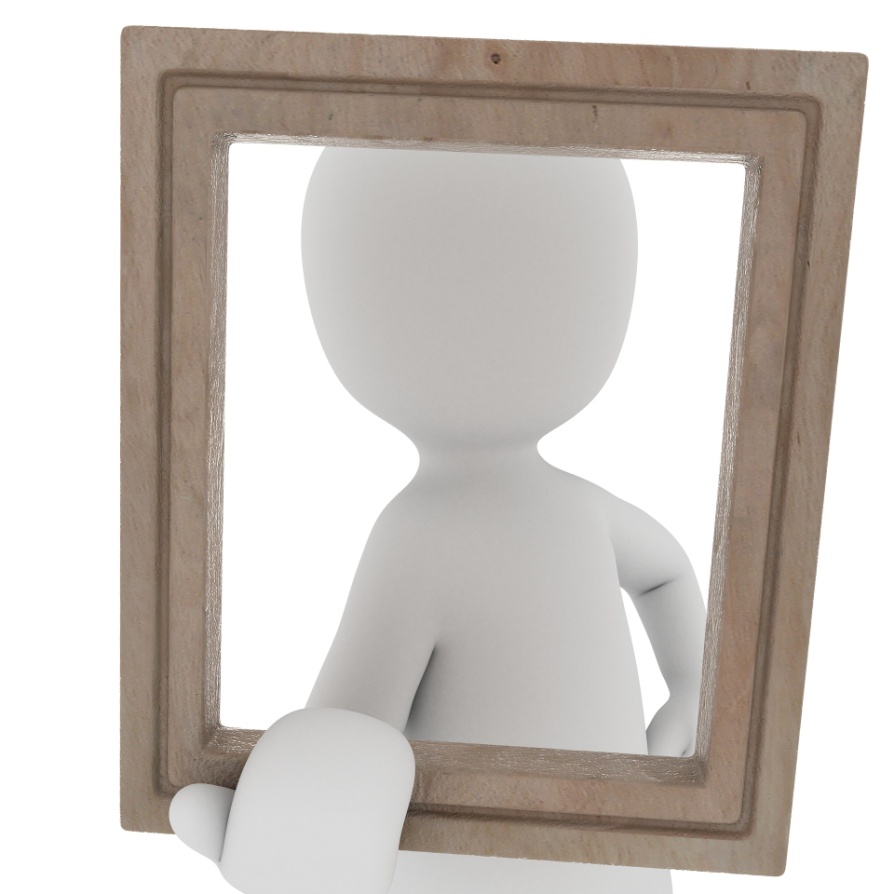 3. modul: Pravni aspekti zelene javne nabave
15
Primjeri kriterija koji jesu/nisu predmet ugovora
U ugovoru o nabavi uniformi, zahtjev da uniforme budu izrađene od organskog pamuka
U ugovoru za usluge čišćenja, dodatni bodovi dostupni za upotrebu proizvoda s oznakom zaštite okoliša
Zahtjev da društvo provodi mjere za upravljanje lancem opskrbe koje se odnose na određene ekološke probleme (npr. sigurno rukovanje kemikalijama)
U ugovoru o nabavi uniformi, zahtjev da dobavljači upotrebljavaju samo organski pamuk u svim svojim proizvodima
U ugovoru za usluge čišćenja, dodatni bodovi za društva koja upotrebljavaju proizvode s oznakom zaštite okoliša u svim svojim ugovorima
Zahtjev da se društvo angažira u „održivoj nabavi” (bez dodatne definicije)
3. modul: Pravni aspekti zelene javne nabave
16
Izbor postupaka
Direktive omogućuju izbor među pet postupaka:
Otvoreni postupak – ponude može podnijeti bilo koji gospodarski subjekt
Natjecateljski dijalog – odabrana su najmanje tri sudionika za razvoj rješenja na temelju opisanih zahtjeva naručitelja
Ograničeni postupak – na temelju objektivnih kriterija odabrano je najmanje pet ponuditelja
Partnerstvo za inovacije – odabrana su najmanje tri partnera za razvoj robe ili usluga koje još ne postoje na tržištu, uz primjenu strukture ugovora u fazama.
Natjecateljski postupak uz pregovore – na temelju objektivnih kriterija odabrana su najmanje tri ponuditelja; o ponudama se može pregovarati
3. modul: Pravni aspekti zelene javne nabave
17
Učinak postupka na zelenu javnu nabavu
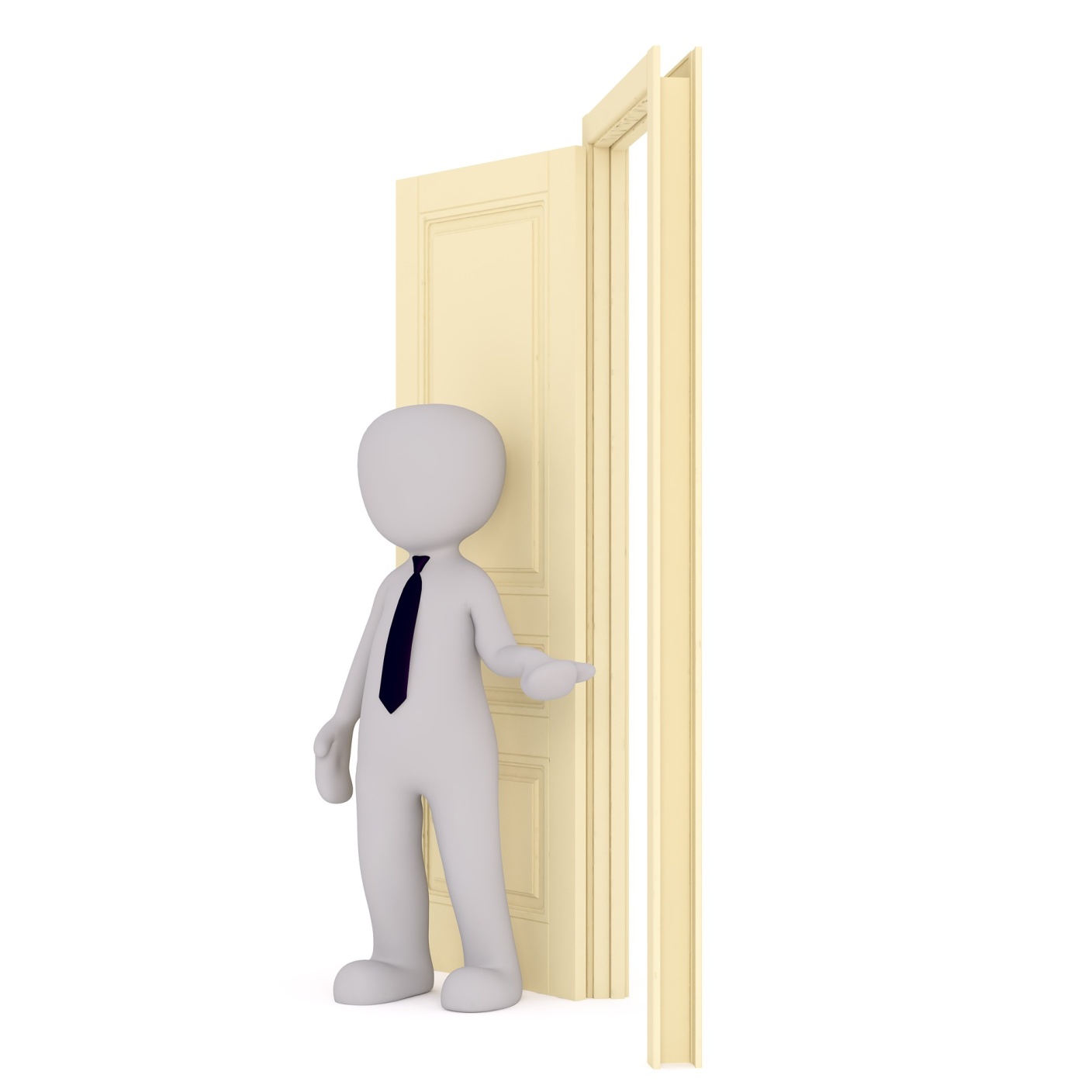 Izbor postupka važan je jer se time određuje tko će se moći natjecati za dobivanje vašeg ugovora i kako ćete primjenjivati određene kriterije

Ako su za ugovor posebno važni prethodno iskustvo ili drugi aspekti tehničkog kapaciteta, otvoren postupak možda neće biti najbolji izbor.

Imajte na umu da zelena javna nabava može dodatno pridonijeti složenosti natječaja, stoga je ključno ponuditeljima omogućiti dovoljno vremena za odgovor
3. modul: Pravni aspekti zelene javne nabave
18
Koristi fleksibilnih postupaka
Natjecateljski postupak uz pregovore, natjecateljski dijalog i partnerstvo za inovacije nude veću fleksibilnost od otvorenih/ograničenih postupaka
Ta fleksibilnost može biti korisna za zelenu javnu nabavu, posebice ako je teško navesti detaljnu tehničku specifikaciju zbog nedovoljnog poznavanja tržišta
Drugi način rješavanja tog problema jest uključiti se u uključivanje tržišta (pogledajte 6. modul)
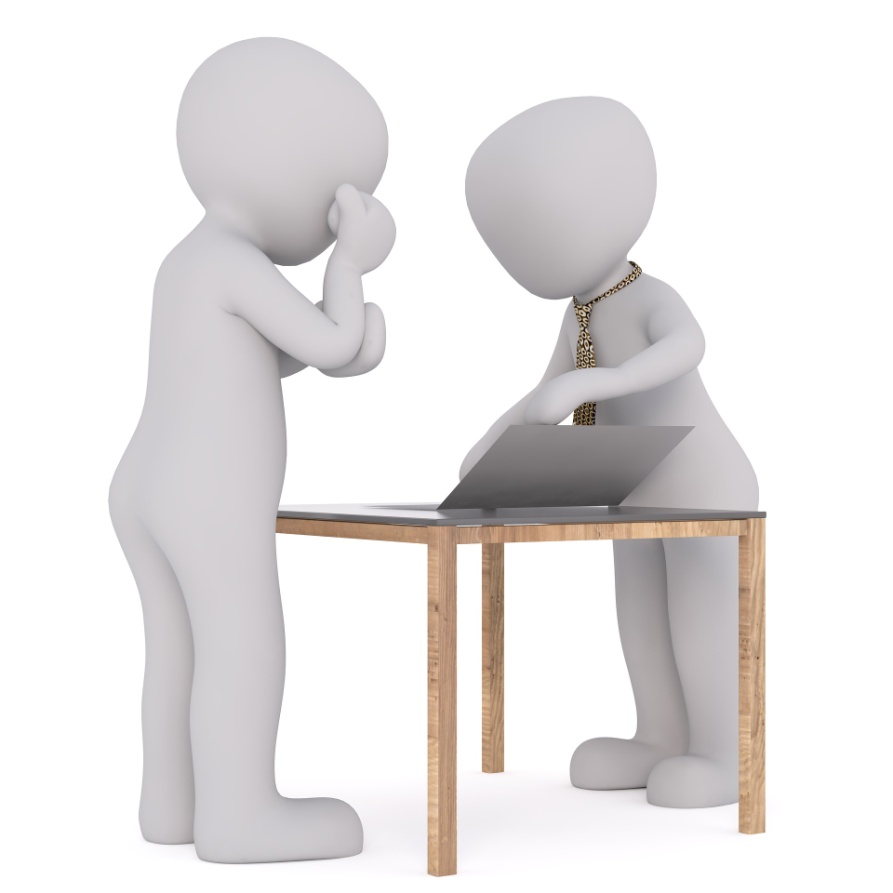 3. modul: Pravni aspekti zelene javne nabave
19
Osnove za isključenje
Direktivama iz 2014. propisuju se određene obvezne i diskrecijske osnove za isključivanje ponuditelja. Najvažnije osnove u svrhu zelene javne nabave jesu:
nesukladnost s primjenjivim nacionalnim, europskim ili međunarodnim pravima zaštite okoliša 
težak poslovni prekršaj koji dovodi u pitanje integritet ponuditelja
značajni/postojani nedostatci tijekom provedbe prethodnog ugovora
lažno prikazivanje bilo čega od navedenoga ili nemogućnost prilaganja dodatnih dokumenata
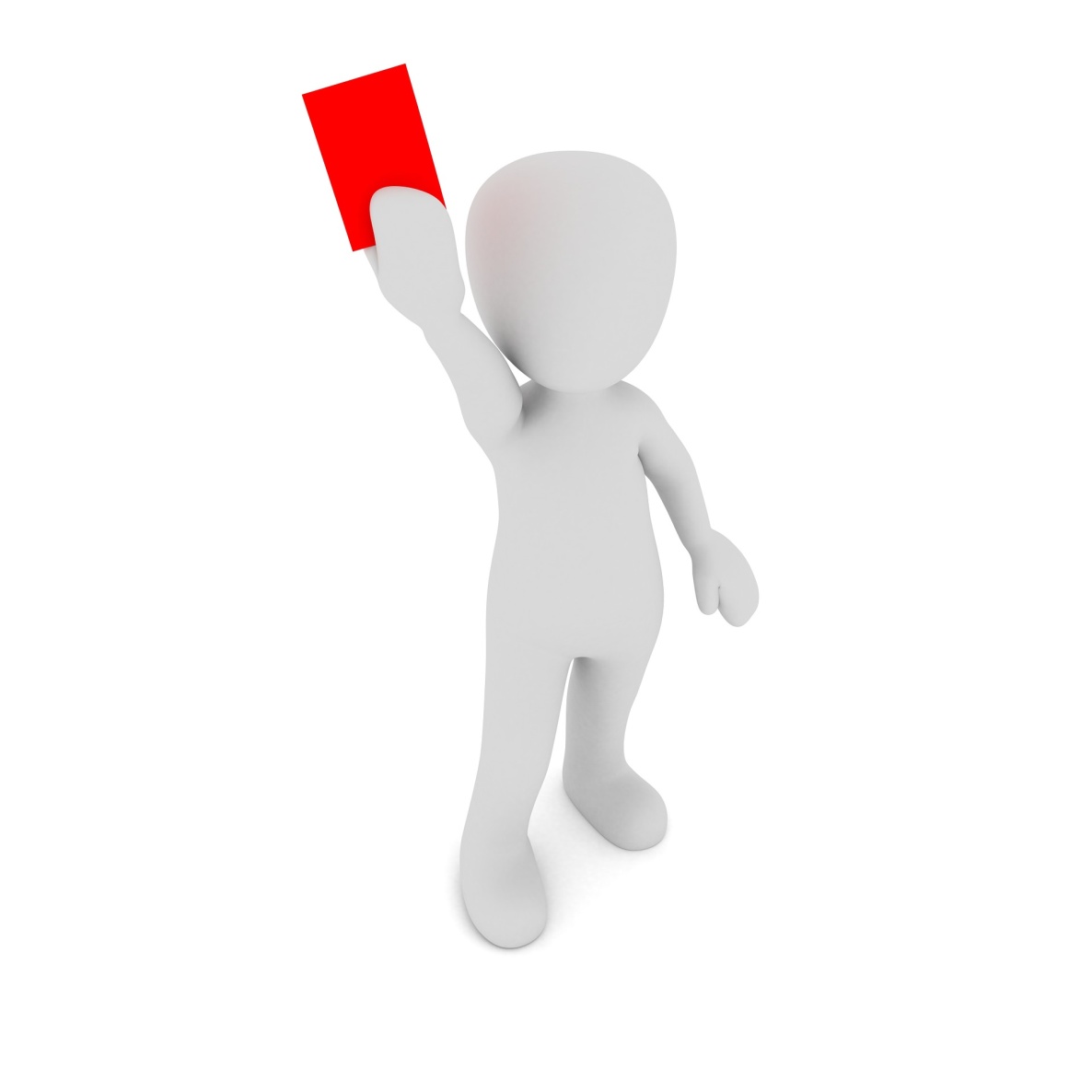 3. modul: Pravni aspekti zelene javne nabave
20
Odabir ponuditelja
Sljedeća razmatranja mogu se uzeti u obzir u fazi odabira te su važna za zelenu javnu nabavu:
ljudski i tehnički resursi
iskustvo i reference
obrazovne i stručne kvalifikacije osoblja 
sustavi i sheme upravljanja okolišem (npr. EMAS, ISO 14001)
upravljanje lancem opskrbe / sustavi praćenja
uzorci proizvoda
potvrde o ocjenama sukladnosti
3. modul: Pravni aspekti zelene javne nabave
21
Sustavi upravljanja okolišem
Pružaju strukturiran način upravljanja okolišnom učinkovitošću koji je potvrdila treća strana
Sustav EMAS i standard EN/ISO 14 001 najčešće su upotrebljavani sustavi u Europi
U fazi odabira mogu se zatražiti dokazi o mjerama upravljanja okolišem koje će subjekt moći primijeniti u ugovoru
Ostali se oblici dokaza (kao što je interni sustav) moraju razmotriti ako subjekt ne može pristupiti certificiranju treće strane ili ako nema mogućnost dobivanja potvrde treće strane u određenom vremenskom okviru zbog razloga za koje nije on odgovoran
3. modul: Pravni aspekti zelene javne nabave
22
Tehničke specifikacije
Prema direktivama može se birati između:
Specifikacije koja se temelji na standardima
Upućuje na europske, međunarodne ili nacionalne standarde / tehničke procjene – uz njih se moraju navesti riječi „ili jednakovrijedan”
Specifikacije koja se temelji na učinku ili funkcionalne specifikacije
Određuje tražene značajke robe, proizvoda ili radova, uključujući okolišne značajke i proizvodne procese ili metode;
ILI kombinacije ovih dvaju pristupa
3. modul: Pravni aspekti zelene javne nabave
23
Minimalni uvjeti i varijante
Tehničkim specifikacijama propisuju se minimalni uvjeti. To znači da se ponuda mora odbiti ako ne zadovoljava te specifikacije.
U nekim slučajevima naručitelji žele ponuditi više fleksibilnosti, istovremeno osiguravajući dobivanje ponuda koje zadovoljavaju njihove uvjete.
Varijante se mogu upotrebljavati da bi se dopustile ponude koje ne udovoljavaju u potpunosti tehničkim specifikacijama koje treba uzeti u obzir ili umjesto ponuda koje su u potpunosti usklađene s uvjetima ili uz takve ponude.
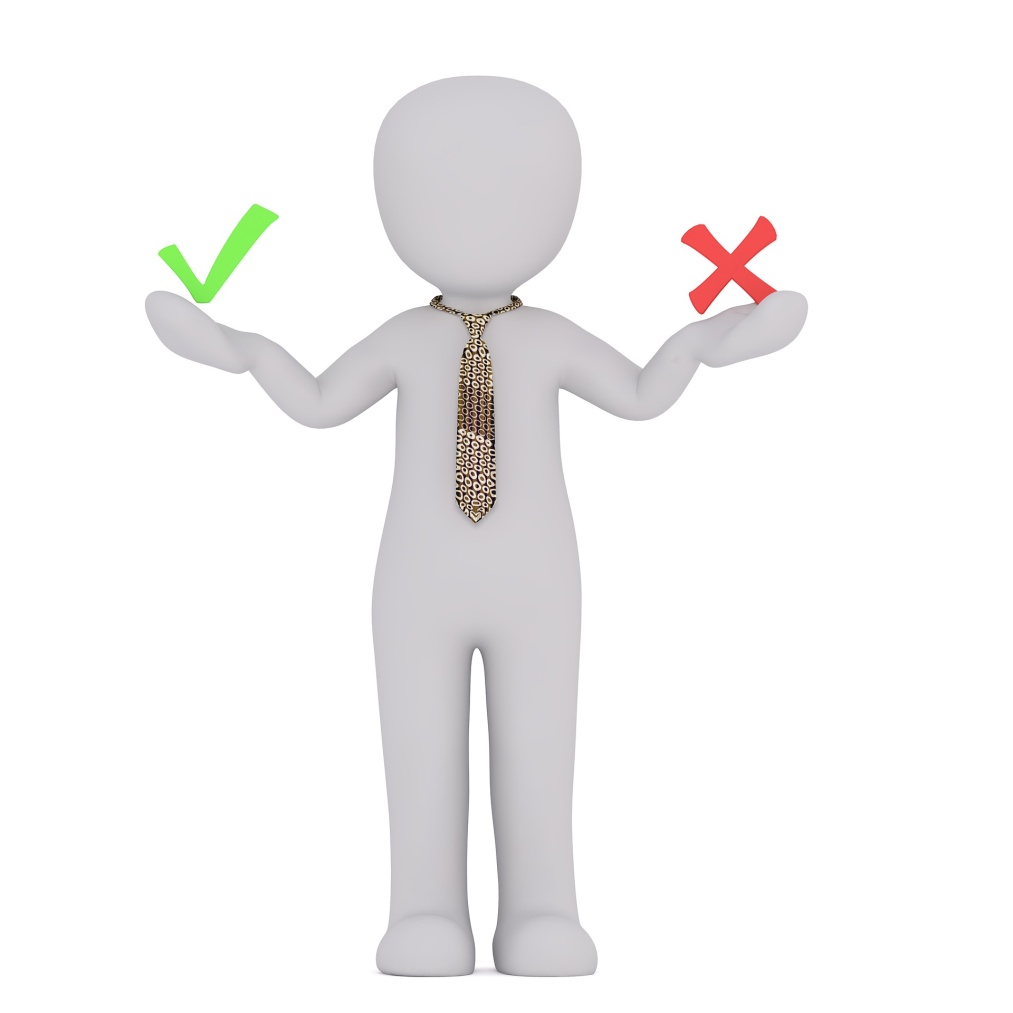 3. modul: Pravni aspekti zelene javne nabave
24
Upotreba oznaka u tehničkim specifikacijama
Na znakove zaštite okoliša treće strane može se upućivati u specifikacijama, kriterijima dodjele te u uvjetima ugovora.
Oznake mogu smanjiti količinu posla pri definiranju i potvrđivanju ekoloških aspekata natječaja
Kako bi izravno upućivalo na oznaku, treba zadovoljiti određene uvjete transparentnosti i dostupnosti
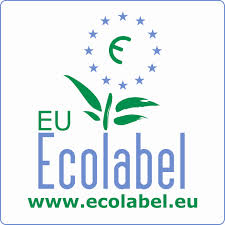 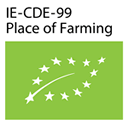 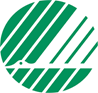 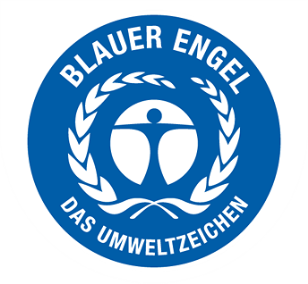 3. modul: Pravni aspekti zelene javne nabave
25
Uvjeti za upotrebu oznaka u ponudama
odnose se samo na kriterije koji su povezani s predmetom ugovora;
temelje se na objektivno potvrdivim i nediskriminacijskim kriterijima;
utvrđeni su u otvorenom i transparentnom postupku u kojemu mogu sudjelovati svi važni dionici, uključujući vladina tijela, potrošače, društvene partnere, proizvođače, distributere i nevladine organizacije;
dostupni su svim zainteresiranim stranama;
utvrdila ih je treća strana nad kojom gospodarski subjekt koji se prijavljuje za oznaku nema odlučujući utjecaj.
3. modul: Pravni aspekti zelene javne nabave
26
Primjeri kriterija za oznaku koji se mogu / ne mogu uključiti u ponude
Uvjet da je testirana potrošnja energije ili vode proizvoda te da udovoljavaju minimalnim standardima učinkovitosti
Uvjet da društvo priloži uzorke ili tehničke listove za proizvode kojima treba dodijeliti oznaku
Uvjeti objavljeni na web-mjestu davatelja oznake
Uvjet da se proizvodi u jednom određenom prostoru ili u jednoj regiji/zemlji
Uvjet da društvo dostavi uzorke ili informacije o svim svojim proizvodima ili uslugama
Uvjeti koje je utvrdilo društvo koje i samo upotrebljava oznaku ili koji nisu dostupni drugim subjektima
3. modul: Pravni aspekti zelene javne nabave
27
Kriteriji dodjele
Kriteriji dodjele moraju...
Određuju pobjedničku ponudu među onima koje udovoljavaju tehničkim specifikacijama
Kombiniraju troškovne (uključujući trošak životnog vijeka) i kvalitativne kriterije kako bi se utvrdila ekonomski najpovoljnija ponuda
Mogu uključivati niz ekoloških čimbenika
biti povezani s predmetom ugovora;
ne prenositi neograničenu slobodu izbora javnom naručitelju;
osigurati mogućnost djelotvornog nadmetanja;
biti izričito navedeni u obavijesti o nadmetanju i natječajnoj dokumentaciji, uz svoje pondere i sva primjenjiva podmjerila; i
biti usklađeni s načelima Ugovora.
3. modul: Pravni aspekti zelene javne nabave
28
Odabir ekoloških kriterija dodjele
Kriteriji za zelenu javnu nabavu EU-a sadržavaju niz predloženih kriterija dodjele za svaku skupinu proizvoda/usluga, npr.:
Poslovne zgrade: „Bodovi će se dodijeliti u skladu sa zahtjevom zgrade da dodatnu električnu energiju dostavljaju/proizvode lokalizirani obnovljivi izvori energije ili visokoučinkoviti zamjenski sustavi.” 
Tekstili:  „Bodovi će se dodijeliti u skladu sa zahtjevom o 10 %-tnom unaprjeđenju minimalnih tehničkih specifikacija certificiranog IPM-a ili sadržaja organskog pamuka.”
Web-mjesto kriterija za zelenu javnu nabavu EU-a
3. modul: Pravni aspekti zelene javne nabave
29
Kriterij dodjele na temelju pondera ili bodova
Nema najmanjeg ili najvećeg broja bodova koji se može dodijeliti kriteriju ekološke dodjele
U Predmetu C-448/01 EVN Wienstrom Sud je u načelu odobrio da kriterij dodjele povezan s obnovljivom energijom ponderira pri 45 %.
Razmotrite učinak koji će različite metode ponderiranja i bodovanja imati na evaluaciju te hoće li ponuditeljima pružiti poticaj da se natječu o ekološkim čimbenicima
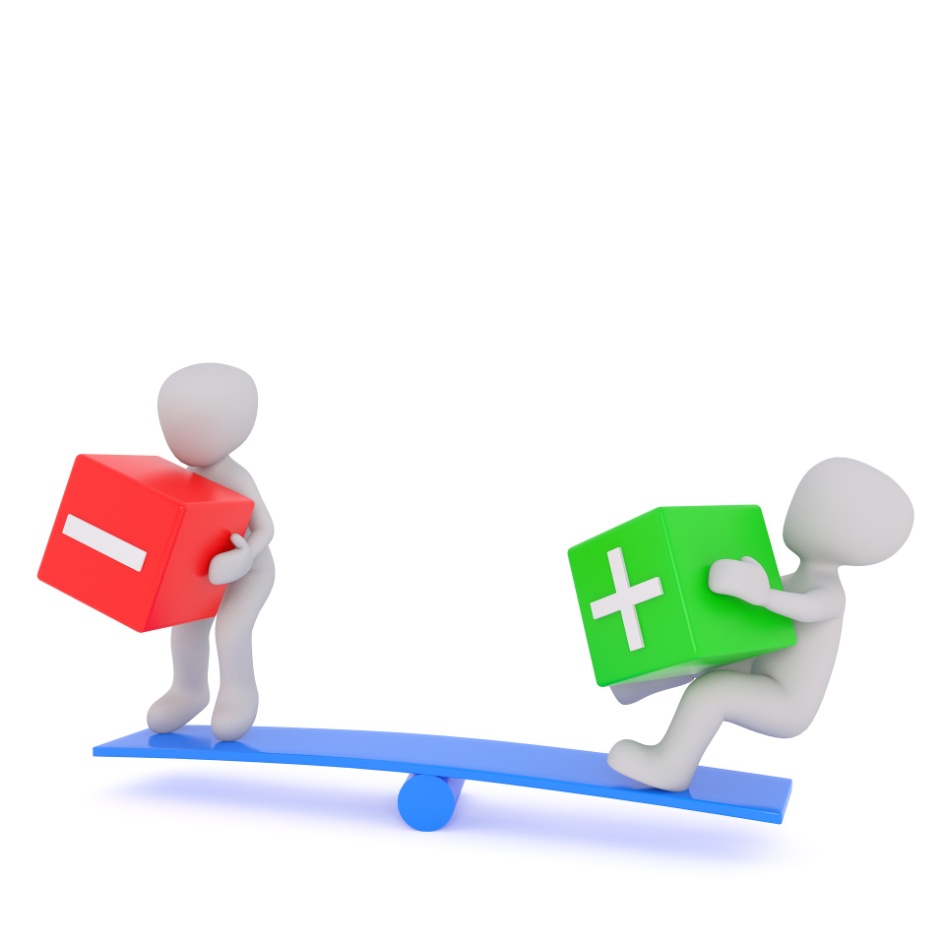 3. modul: Pravni aspekti zelene javne nabave
30
Trošak životnog vijeka
Trošak životnog vijeka omogućuje usporedbu stvarnih troškova natječaja
Obuhvaća troškove koje snose naručitelj ili drugi korisnici, npr. stjecanja, upotrebe, održavanja i kraja životnog vijeka
Obuhvaća i okolišne vanjske učinke, pod uvjetom da se njihova novčana vrijednost može utvrditi i potvrditi, npr. emisije stakleničkih plinova
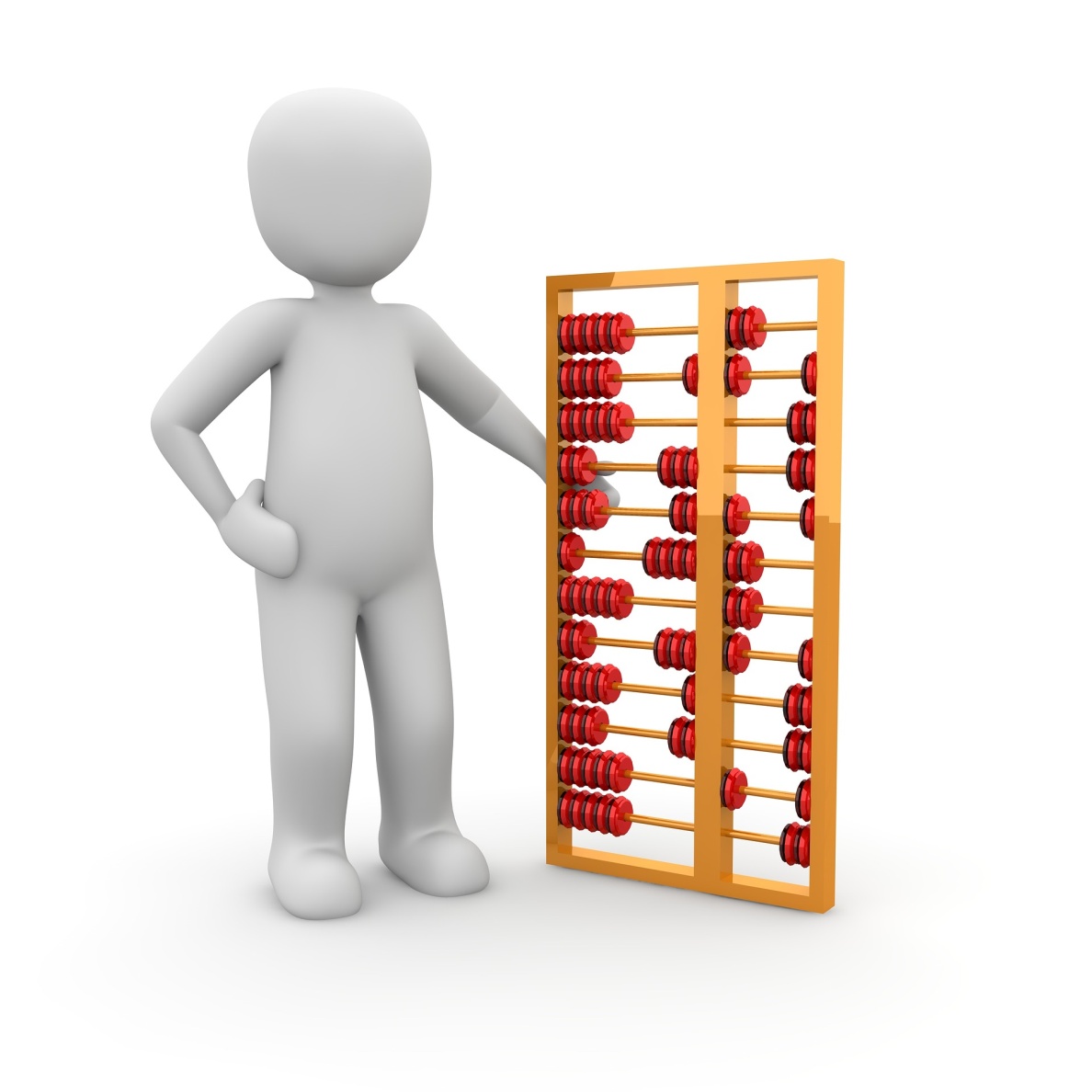 3. modul: Pravni aspekti zelene javne nabave
31
Uvjeti troškova životnog vijeka
Moraju upućivati na metodu koju treba primijeniti i na podatke koje ponuditelji moraju navesti u natječajnoj dokumentaciji. Metoda:

mora biti utemeljena na objektivno potvrdivim i nediskriminacijskim kriterijima;
mora biti dostupna svim zainteresiranim stranama;
potrebni podaci mogu se pružiti uz ulaganje razumnog napora prosječno pažljivih gospodarskih subjekata, uključujući operatore iz trećih zemalja.

mora se primjenjivati zajednička metodologija EU-a ako je ona razvijena (to se trenutačno primjenjuje samo u sklopu Direktive o čistim vozilima)
3. modul: Pravni aspekti zelene javne nabave
32
Izuzetno niske ponude
U nekim slučajevima ponuda vrlo niske cijene možda neće poštivati obveze zaštite okoliša (npr. obvezu odgovarajućeg odlaganja otpada)
Takve se ponude mogu ispitati kako bi se utvrdio razlog niske cijene te kako bi se potvrdilo zadovoljavaju li sve zakonske uvjete
Ponuditeljima se mora pružiti prilika da objasne ponuđenu cijenu
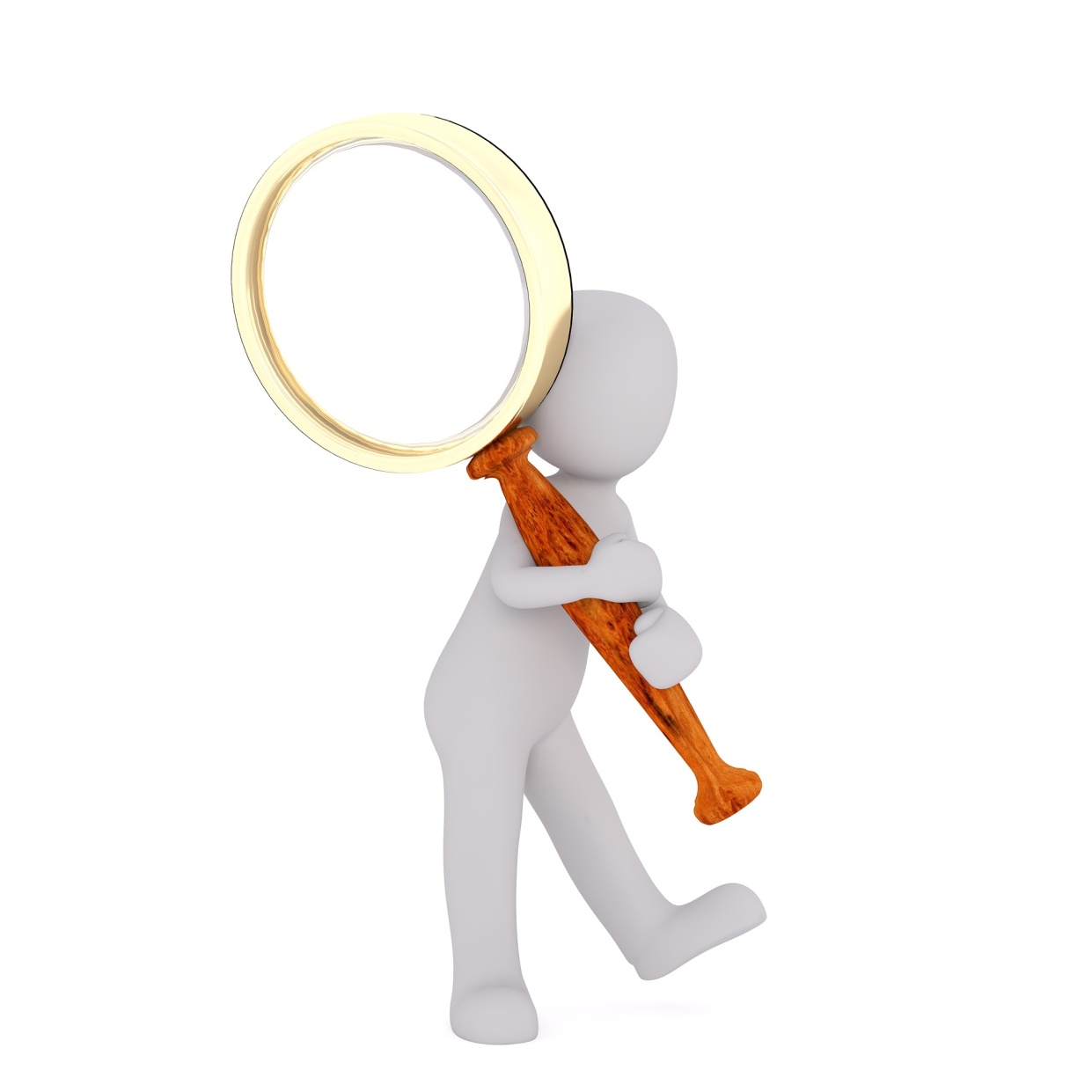 3. modul: Pravni aspekti zelene javne nabave
33
Specifikacije naspram kriterija dodjele
Specifikacije se u zelenoj javnoj nabavi često kombiniraju kako bi se usmjerili prema postizanju okolišne učinkovitosti. Važno je razlikovati njihove uloge:
Tehničke specifikacije
Mogu biti funkcionalne ili utemeljene na standardima
Ne može se odustati od njih, osim ako su dopuštene varijante
Najbolje za osiguravanje da sve ponude zadovoljavaju minimalne ekološke standarde
Kriterij dodjele
Mogu se odnositi na niz ekoloških čimbenika
Dodjeljuju se ocjene za bolje rezultate
Najbolje za poticanje tržišta da pruži održivija rješenja
3. modul: Pravni aspekti zelene javne nabave
34
Klauzule o izvršenju ugovora za zelenu javnu nabavu
Da bi se osiguralo poštivanje obveza zelene javne nabave pri izvršenju ugovora, ključno je uključiti jasne uvjete izvođenja ugovora
Oni moraju biti povezani s predmetom ugovora i unaprijed oglašeni u obavijesti o natječaju ili u natječajnoj dokumentaciji
Od ponuditelja se tijekom natječajnog postupka može zatražiti da potvrde da prihvaćaju uvjete
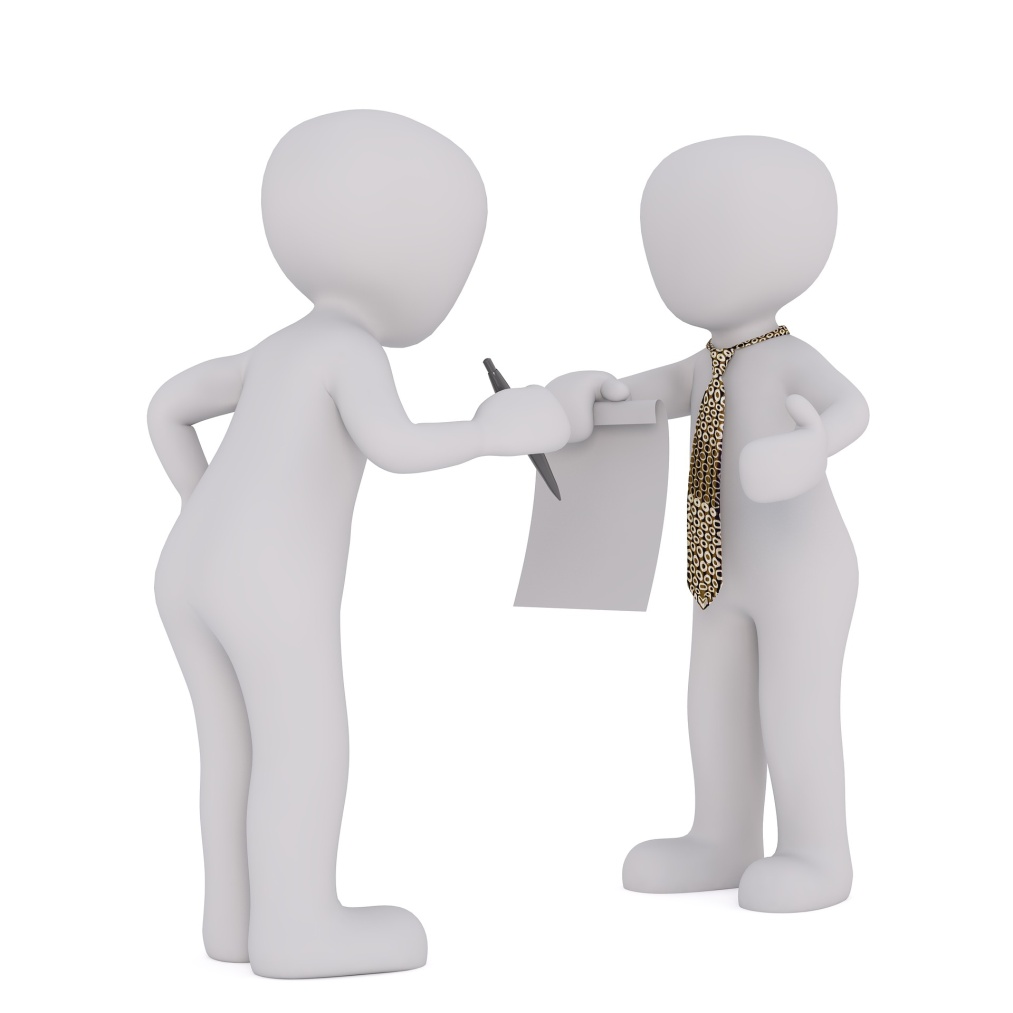 3. modul: Pravni aspekti zelene javne nabave
35
Utvrđivanje klauzula o izvršenju ugovora
Ugovorne klauzule o zelenoj javnoj nabavi moraju specifično odgovarati
uvjetima natječaja, ne mogu biti univerzalne

Primjeri:
Ugovor o nabavi – vrsta pakiranja i dužnost dobavljača da ga reciklira / ponovno upotrijebi; učestalost dostave; vrsta vozila kojom se dostavlja
Ugovor o pružanju usluga – osposobljavanje osoblja o ekološkim aspektima ugovora; praćenje utjecaja na okoliš i izvješćivanje o njima; primjena sustava za upravljanje okolišem 
Ugovor o radovima – upravljanje otpadom, energijom i vodom na gradilištu; potvrda treće strane za zgrade ili građevinske radove
3. modul: Pravni aspekti zelene javne nabave
36
Provedba klauzula o izvršenju ugovora
Ugovorne klauzule o zelenoj javnoj nabavi uvijek trebaju uključivati sljedeće:
Što treba učiniti
Tko to treba učiniti
Kako će se to pratiti
Dobar izbor u nekim slučajevima mogu biti revizije treće strane / praćenje / certificiranje
Mogu se uključiti poticaji i/ili kazne kao dodatna motivacija za provedbu zelene javne nabave
3. modul: Pravni aspekti zelene javne nabave
37
Sažetak 3. modula
Zelena javna nabava uređena je direktivama EU-a o javnoj nabavi, načelima Ugovora, sudskom praksom i nacionalnim zakonodavstvom
Moraju se primjenjivati načela jednakog postupanja, transparentnosti, proporcionalnosti i uzajamnog priznavanja
Direktive o javnoj nabavi iz 2014. dozvoljavaju primjenu zelene javne nabave tijekom cijelog natječajnog postupka
Uvjetom da postoji poveznica s predmetom postavlja se granica u pogledu onoga što se može tražiti od ponuditelja
Zelena javna nabava može se primjenjivati u svakom od pet postupaka
3. modul: Pravni aspekti zelene javne nabave
38
Sažetak 3. modula (nastavak)
Isključenje i odabir ponuditelja mogu uključivati aspekte zaštite okoliša
Tehničkim specifikacijama mogu se utvrditi minimalni ekološki uvjeti, uključujući upućivanje na oznake treće strane
Kriteriji dodjele upotrebljavaju se za evaluaciju učinka iznad minimalnih uvjeta te mogu uključivati trošak životnog ciklusa
Klauzulama o izvršenju ugovora trebale bi se provoditi obveze zelene javne nabave te bi one trebale biti specifične za svaki ugovor
3. modul: Pravni aspekti zelene javne nabave
39
Dodatne smjernice
Služba za pomoć o zelenoj javnoj nabavi
Za dodatnu podršku u vezi sa zelenom javnom nabavom, obratite se EU-ovoj besplatnoj
 Službi za pomoć
Kupujmo zeleno (3. izdanje, 2016.)

Kriteriji za zelenu javnu nabavu EU-a 

Primjeri dobre prakse

Vodič kroz kružnu nabavu (2017.)
Priručnik je za Europsku komisiju razvilo vijeće ICLEI – Lokalne vlasti za održivost
Autor modula: Analiza javne nabave
Vlasnik, urednik: Europska komisija, GU za okoliš, 2019.
Fotografije: preuzete sa stranice Pixabay.com posredstvom mreže Creative Commons CCO
Odricanje od odgovornosti: Ovaj priručnik okvirni je dokument službi Komisije i ni na koji se način ne može smatrati obvezujućim za ovu ustanovu. Ni Europska komisija ni bilo koja osoba koja djeluje u njezino ime nisu odgovorni za potencijalnu upotrebu informacija iz ovog dokumenta.
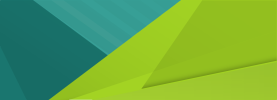 3. modul: Pravni aspekti zelene javne nabave